Сәуірдің бірі
Сынып жұмысы 
Қазақтың ұлттық ойындары
/6а-сыныбы/
Сабағымыздың 
мақсаты: 

Қазақ халқының ұлттық ойындары тақырыбы бойынша 
түсінік ала отырып, тыңдалым материалдары арқылы
негізгі ойды анықтай отырып, 
орфографиялық норманы сақтап, 
жазба жұмыстарында сөздердің орын тәртібін сақтап, 
жай сөйлемдер құрастырып жазу
«Қазақ тілі» оқулығының  169-бетіндегі суреттерге назар аудар. Өз пікірлеріңді жазып отырыңдар.
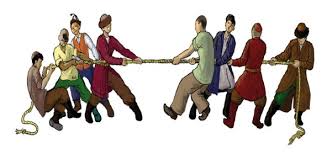 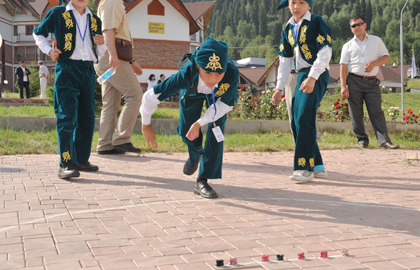 Ал енді мына сілтеме арқылы өтіп, видеоны мұқият қарап, тыңдап шығыңыздар. 
 https://www.youtube.com/watch?v=mZuQhz8ZF98
 
Б. Енді, осы видеода қалай? 
Қалайша? 
Кімше? деген сұрақтарға жауап беретін сөздерді табыңыздар. Бұл сөздер нені бейнелейді?
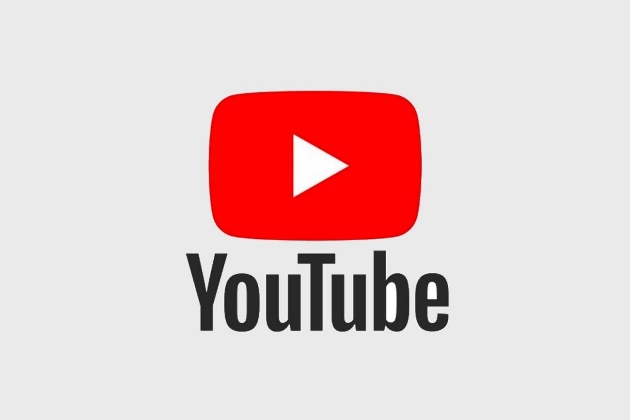 Дұрыс, қимыл-амалдың сапалық белгілерін, өту тәсілін, жай-күйін, амалын білдіретін үстеудің түрін сын-қимыл (бейнелік) үстеу дейміз. 
Мысалы: әрең, азар, шапшаң, жылдам, тез, жатпай-тұрмай, қазақша, емін-еркін.
Сонымен, жоғарыда берілген видеодан түсінгеніміз арқылы мына сұрақтарға жауап беріңіздер:
Асық ойынының қандай түрлері бар? 

«Сақа» қандай асық? 

Асық ойыны балада қандай қасиеттер тәрбиелейді? 
Шапшаң, жылдам,  тез, дәл деген сөздер қандай сұраққа жауап береді? 
Күнделікті өміріңнен сын-қимыл үстеуіне мысалдар келтір
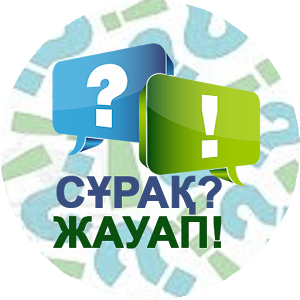 Еркін, әскерше, тез, шапшаң сөздерін ойын түрлерімен байланыстырып сөйлем құрап жазыңыздар. 
Оқулығымыздың 170-бетіндегі 4-тапсырмаға назар аударыңыздар. Сын-қимыл үстеуі қолданылған сөйлемдерді көшіріп жазып, фотоға түсіріп, топқа жібереміз. 
 Келесі, 5-тапсырма. Мәтінді оқыңыздар. Мәтіннен үстеудің мағыналық түрлерін немесе етіс жұрнақтарын табамыз. 
 
Үйге тапсырма: оқулықтың 172-бетіндегі 8-тапсырманы берілгені бойынша орындау.
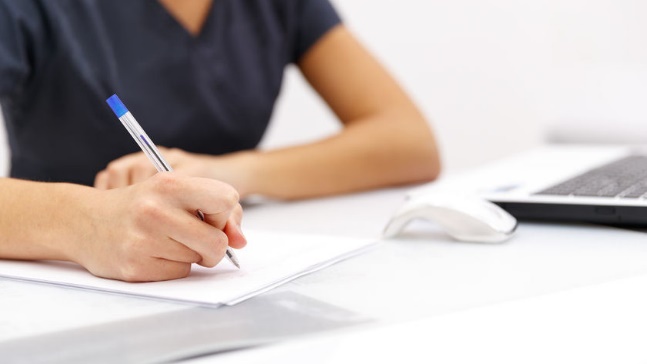 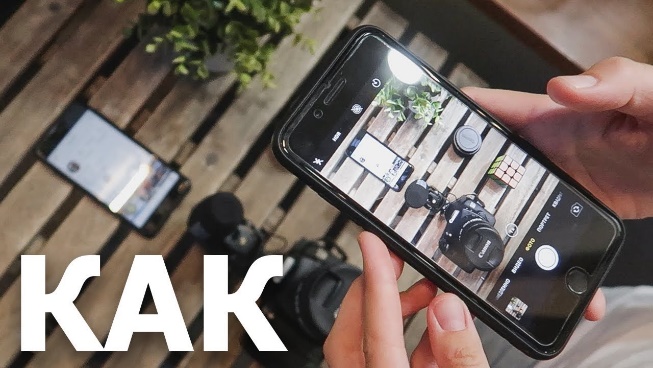 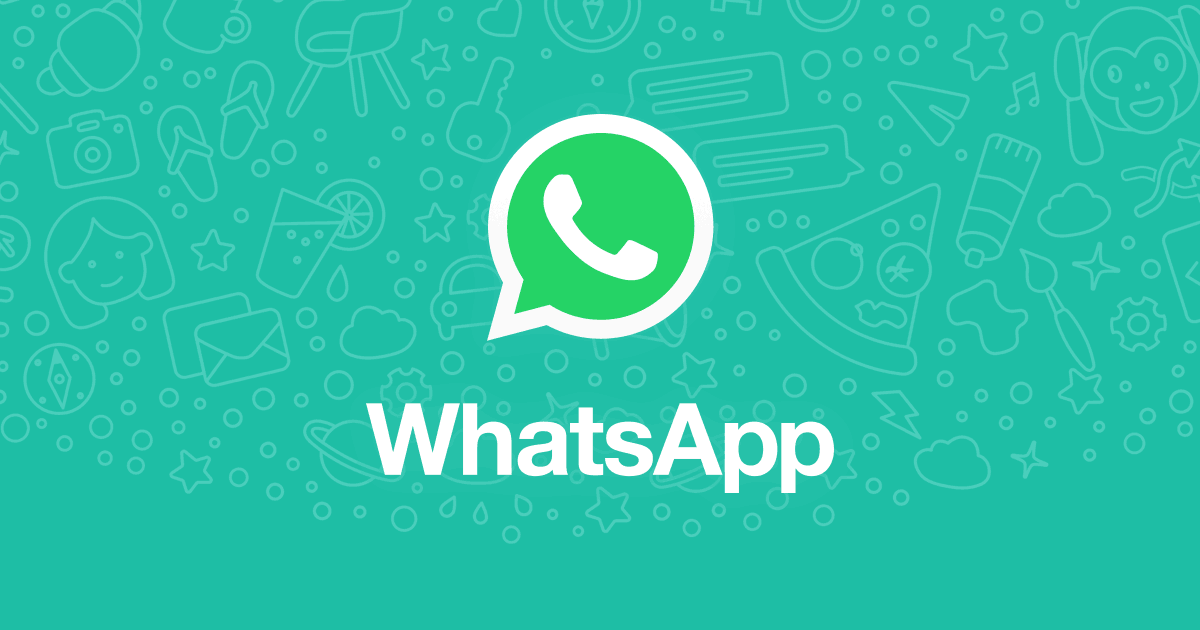 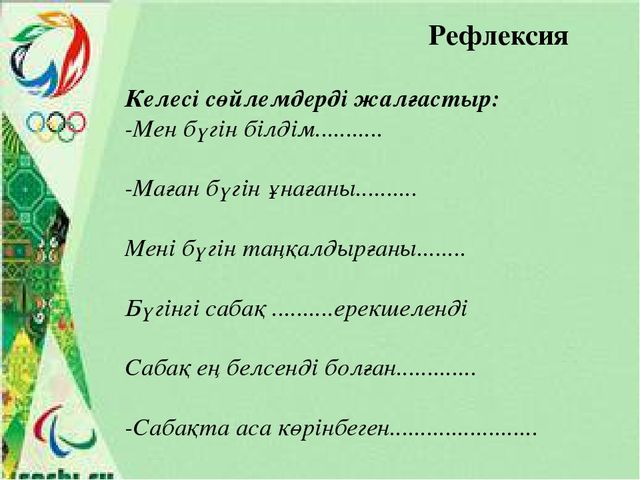 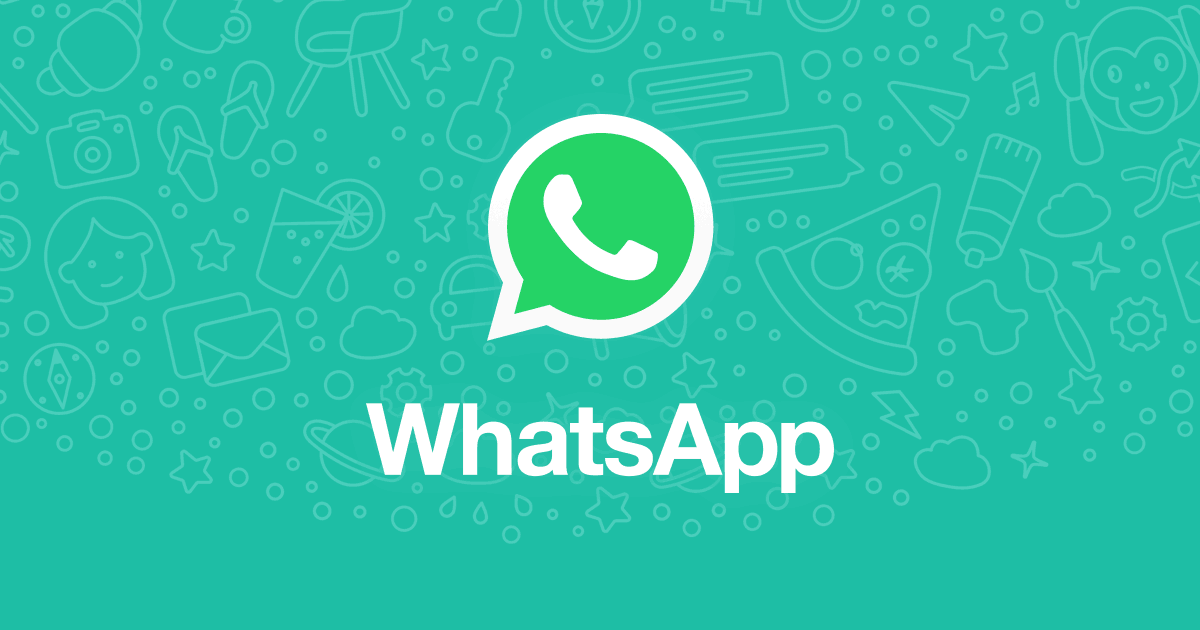 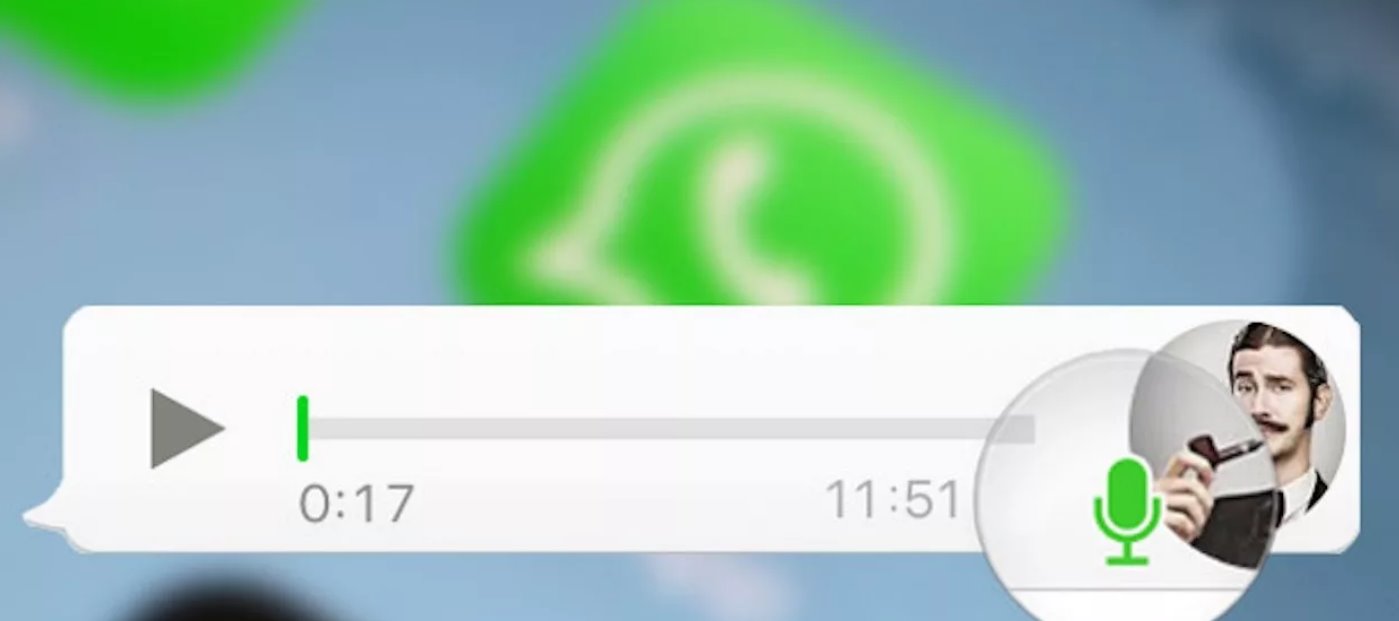 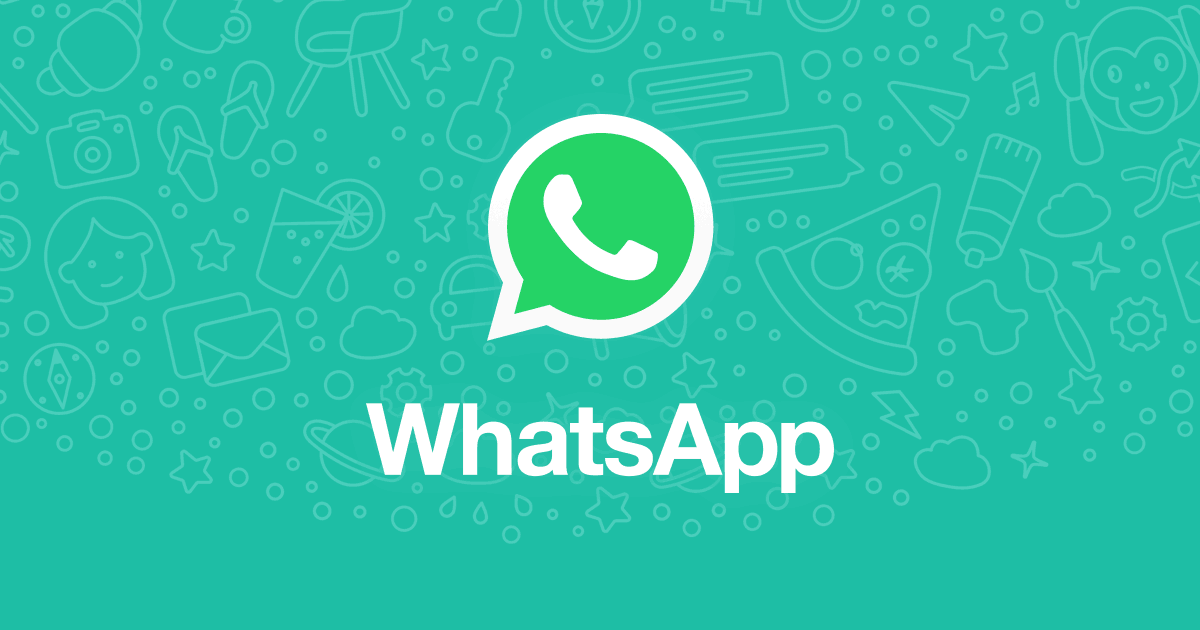